Incident Response for Federated Identities
Authentication and Authorisation for Research and Collaboration
Hannah Short
AARC
Computer Security, CERN
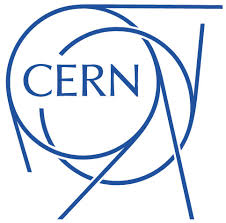 EUGridPMA
19 September 2016
Agenda
2
Agenda
3
Security Incident Response in Distributed Infrastructures
4
Shared Policies
Written rules, and obligations 
Clear basis for exclusion from infrastructure if not followed
Reasonable likelihood that sites follow best practices in security
5
Operational Support
Incident preparation and prevention - cascade advisories, IOCs, patches etc 
Coordinate incident response across multiple Sites
Power to block problematic Sites & users
6
Trust
Fundamentally, incident response is more successful when the individuals know and trust each other
Online trust 
Consistent, trustworthy behaviour
Voluntary collaboration
Offline trust
Key exchange
Verification that you are a real person 
7
Agenda
8
Federated Identity Management WorldwideWhat is a Federation?
Federated Identity Mangement (FIM) is the concept of groups of Service Providers (SPs) and Identity Providers (IdPs) agreeing to interoperate under a set of policies. 
Federations are typically established nationally and use the SAML2 protocol for information exchange
Each entity within the federation is described by metadata
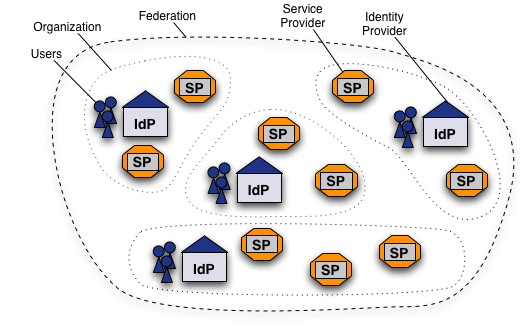 https://www.switch.ch/aai/about/federation/
9
Federated Identity Management WorldwideeduGAIN
eduGAIN is a form of interfederation
Participating federations share information (metadata) about entities from their own federation with eduGAIN
eduGAIN bundles this metadata and publishes it in a central location.
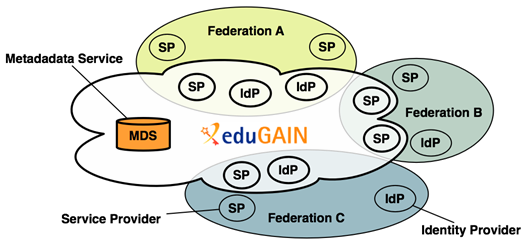 Credit to Alessandra Scicchitano – GEANT for this slide
10
[Speaker Notes: eduGAIN aggregates metadata from participating federations (metadata service). This aggregate is consumed by all participating federations, such that Identity Providers and Service Providers can find each other.
Technically, this aggregate works as follows: 'export metadata aggregate’, eduGAIN aggregate, 
Each participating federation produces a so called 'export metadata aggregate'; a file that contains the metadata of local Identity Providers and Service Providers that participate in eduGAIN. Note that this is often a subset of all Identity Providers and Service Providers from that federation.
eduGAIN combines all export metadata aggregates and generates an "eduGAIN aggregate"; a file that combines all metadata from all participating federations.
This eduGAIN aggregate is signed by eduGAIN and published on the internet, thereby making it available to all participating federations.
Each participating federation must consume this eduGAIN aggregate and supply it to their local Identity Providers and Service Providers.]
Federated Identity Management WorldwideeduGAIN adoption
eduGAIN Stats	
Federations: 38	
All entities: 3157	
IdPs: 2007	
SPs: 1151
11
Credit to eduGAIN, data taken March 2016
Security Incident Response in Distributed Infrastructures
12
The challenge of Federated Identity Management
EduGAIN membership includes 4 policies… Security Incident Response is not one

We have no insight into security practices of each participant

Collaboration between IdPs and SPs is essential to build full incident timeline – they have no obligation to collaborate
13
The challenge of Federated Identity Management
EduGAIN has no central help desk

Few national federations offer central security support

No way to block an identity, IdP, or federation everywhere and immediately
14
The challenge of Federated Identity Management
Security is often not priority (or even in skillset) of engaged FIM participants

Simply too big…
15
2037 IdPs
             Potential sources of compromised identities 
   1197 SPs
            Potential targets
16
Agenda
17
What can we do?
Federation 2
SP
IdP
IdP
Federation 1
SP
SP
SP
SP
All I need is one identity…
SP
SP
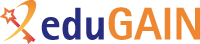 IdP
Federation 3
IdP
SP

SP
IdP
SP
Clearly an inviting vector of attack… luckily, this was noticed several years ago!
18
Beginnings
Issues of IdM raised by IT leaders from EIROforum labs (Jan 2011) 
CERN, EFDA-JET, EMBL, ESA, ESO, ESRF, European XFEL and ILL
These laboratories, as well as national and regional research organizations, face similar challenges

Prepared a paper that documents common requirements https://cdsweb.cern.ch/record/1442597
“Security procedures and incident response would need to be reviewed. Today, each resource provider is for example responsible for terminating access by known compromised identities. With identity federation, this responsibility will be shifted to the IdP though resource providers will insist on the ability to revoke access.”
“Such an identity federation in the High Energy Physics (HEP) community would rely on:
• A well-defined framework to ensure sufficient trust and security among the different IdPs and relying parties.“
19
Credit to David Kelsey (STFC) for this content
Evolution
Several years later, 2016 
Security Incident Response Trust Framework for Federated Identity

Approved by the REFEDS (Research & Education FEDerations) Community
Registered Internet Assigned Numbers Authority (IANA) Assurance Profilehttps://www.iana.org/assignments/loa-profiles/loa-profiles.xhtml
20
Sirtfi
21
Current adoption
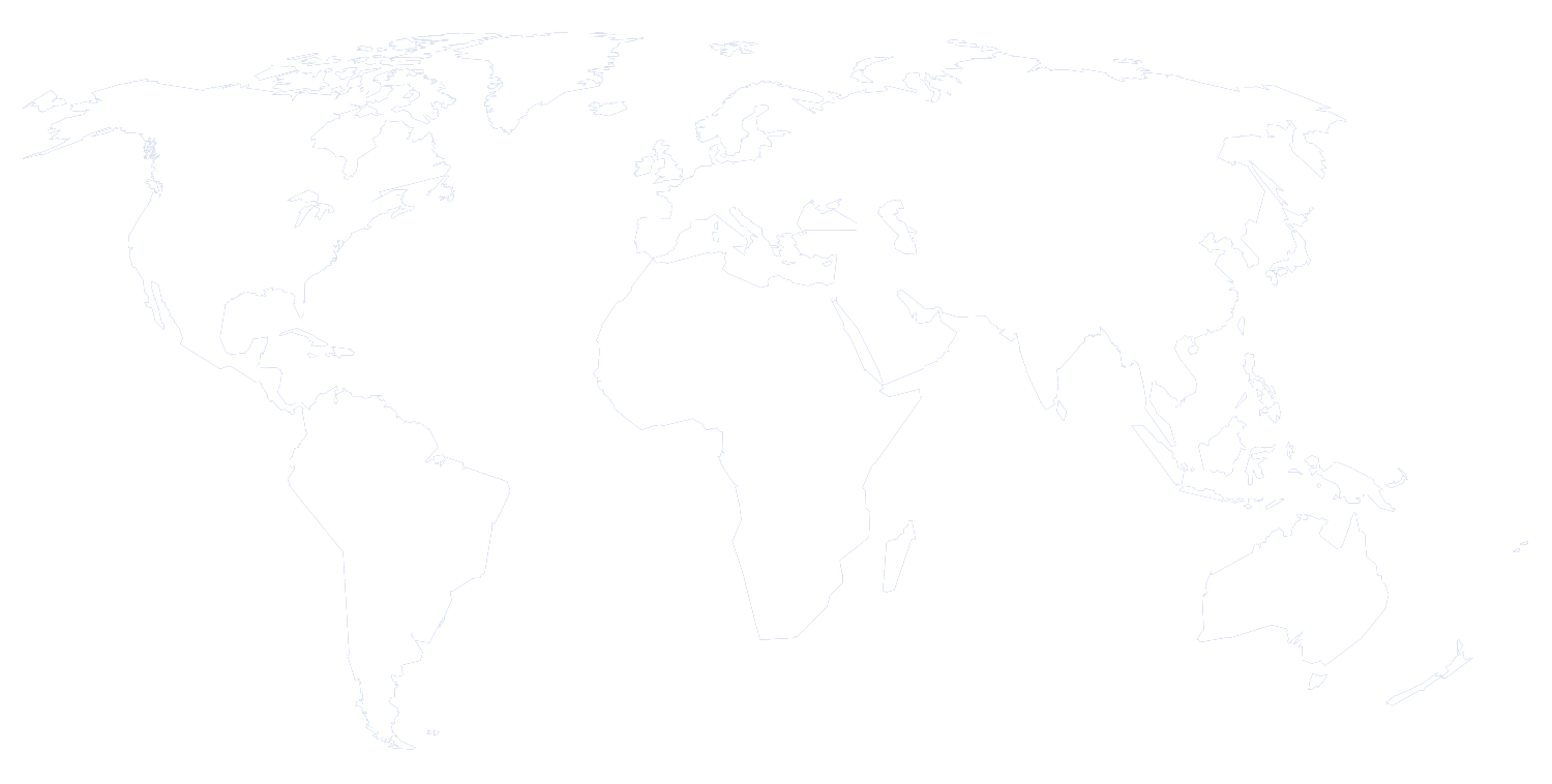 4
102
1
1
22
Find out more
https://refeds.org/sirtfi
23
How does Sirtfi help?
24
How does Sirtfi help?
Shared framework fulfills purpose of basic policy
Obliged to collaborate
Basic operational security best practices
Allows us to identify security conscious bodies
25
How does Sirtfi not help?
Some Federation Operators unwilling to act as gatekeepers
No large-scale blocking mechanism
Trust tied to organisation/entity, not individual
Difficult to build offline trust
26
What’s missing?
27
Operational Support is needed, but where?
GEANT
GEANT – possible but not ideal

eduGAIN – no central support

Federations – not all are willing




Research Communities – very possible!
eduGAIN
Fed 3
Fed 1
Fed 2
Research Communities
28
Conclusion
Federated Identity Management is a likely evolution from the end-user certificate model
There is a need to establish an effective Security Incident Response capability within eduGAIN
Sirtfi goes some way to providing the missing capabilities
There are still gaps, particularly for sustainable operational support
29
hannah.short@cern.ch